государственное автономное профессиональное образовательное учреждение Свердловской области«Уральский горнозаводской колледж имени Демидовых»
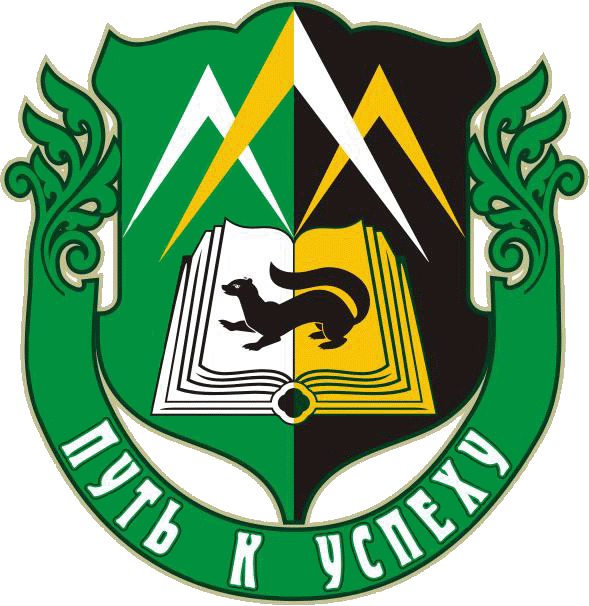 Итоги учебно-методической работы 2023-2024 учебный год
04.07.2024 г.
Единая методическая тема: «Совершенствование методического обеспечения, форм и методов образовательного процесса в соответствии с требованием ФГОС, профессиональных стандартов, в том числе в рамках Федерального проекта «Профессионалитет».
Цель методической деятельности:
создание комплексного сопровождения профессиональной подготовки обучающихся в соответствии с обновленными ФГОС СПО и ФГОС СОО
       Задачи:
продолжить разработку и обновление нормативно-методического обеспечения образовательного процесса;
совершенствование учебно-методической документации;
развитие инновационной, проектной деятельности преподавателей и студентов, имеющей практическое значение, в соответствии с региональными потребностями;
организовать работу по совершенствованию применения педагогических технологий в образовательном процессе;
оказать методическую помощь педагогам при формировании УМК по программам «Профессионалитет».
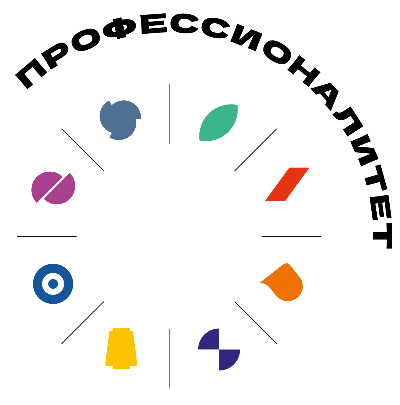 В 2024 году ГАПОУ СО “Уральский горнозаводской колледж имени Демидовых” стал участником федерального проекта “Профессионалитет” в рамках образовательного кластера в отрасли “Туризм и сфера услуг” и «Машиностроение».
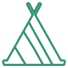 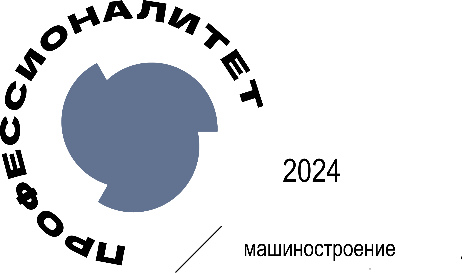 Центром образовательного кластера в отрасли “Туризм и сфера услуг” стал Техникум индустрии питания и услуг «Кулинар»
Центром образовательного кластера в отрасли «Машиностроение» стал Екатеринбургский промышленно-технологический техникум им. В.М. Курочкина
Неотъемлемыми компонентами "Профессионалитета" являются наставничество, приоритет практической подготовки, оптимизация сроков подготовки кадров, целевое обучение и гарантированное трудоустройство на предприятиях-заказчиках, развитие материально-техническое базы с учетом технологических особенностей производств.
Повышение квалификации, стажировки (18 преподавателей по 14 направлениям)
Стажировка по профессии «повар»
«Экспертиза ВПР СПО»
«Оценка результатов профессиональной деятельности аттестующихся работников организаций, осуществляющих образовательную деятельность»
Внедрение методической системы преподавания общеобразовательных дисциплин с учетом профессиональной направленности программ СПО
«Сопровождения инвалидов и лиц с ОВЗ»
«Современные педагогические технологии»
Обновленные ФГОС: разработка ОПОП
«Реализация новой образовательной технологии «Профессионалитет»….
Организация мероприятий педагогами колледжа
Совет директоров ПОО СО:
4 мероприятия-190 участников.
Совет директоров ПОО ГЗУО:
1 мериприятие-10 участников.
План работы колледжа:
Областной фестиваль, посвященный международному Дню повара - 3 мероприятия – 17 участников
Студенческая НПК «Наука. Профессия. Жизнь» – 10 участников;
Вебинар-практикум «Учет положительных и отрицательных факторов рискового поведения для организации деятельности (занятости) подростков. Навигатор профилактики» (Софронова М.В., Тюрина М.В.) – 10 участников; 
Диктант Победы (площадка проведения) – 50 участников;
Географический диктант (площадка проведения) – 50 участников.
ВСОКО
Разработаны УМК общеобразовательных дисциплин с учетом профессиональной направленности программ СПО (обеспеченность программами 93%).
Обеспеченность программами общепрофессионального и профессионального циклов по ОП СПО – 83%.
Проведена региональная диагностика профессиональных компетенций преподавателей общеобразовательных дисциплин (у 25 % опрошенных выявлен недостаточный уровень коммуникативной компетенции).
Контроль качества педагогических форм
Аттестация педагогических работников
Планируется прохождение аттестации следующими педагогами в 2024-2025 уч.году
Наставничество
«Работодатель – студент» - реализация практической подготовки обучающихся на предприятиях-партнерах.
«Педагог – педагог» - работа опытных преподавателей с молодыми педагогами (Бублий С.Н., Климарева Т.А.).
«Педагог – студент» - наставничество над обучающимися–участниками конкурсов «Профессионалы», «Большая перемена» (Бублий С.Н., Климарева Т.А., Чусовитина Е.Н., Масленникова А.В., Буторова С.Г.).
НОК – независимая оценка квалификации
Черней Мария Владимировна – учитель (по программам основного и среднего общего образования) 6.1 уровень квалификации.

Татауров Николай (группа 42 «Повар, кондитер») - участие в подпроекте «Профессиональный экзамен для студента» в рамках ГИА – повар 4 уровень квалификации.
НОКО - независимая оценка качества условий осуществления образовательной деятельности
Открытость и доступность информации об организации на информационном стенде. 
Комфортные условия в которых осуществляется образовательная деятельность.
Оборудование территории, прилегающей к зданиям организации, и помещений с учетом доступности для инвалидов.
Анализ официального интернет-сайта общеобразовательного учреждения.
СПАСИБО ЗА ВНИМАНИЕ!